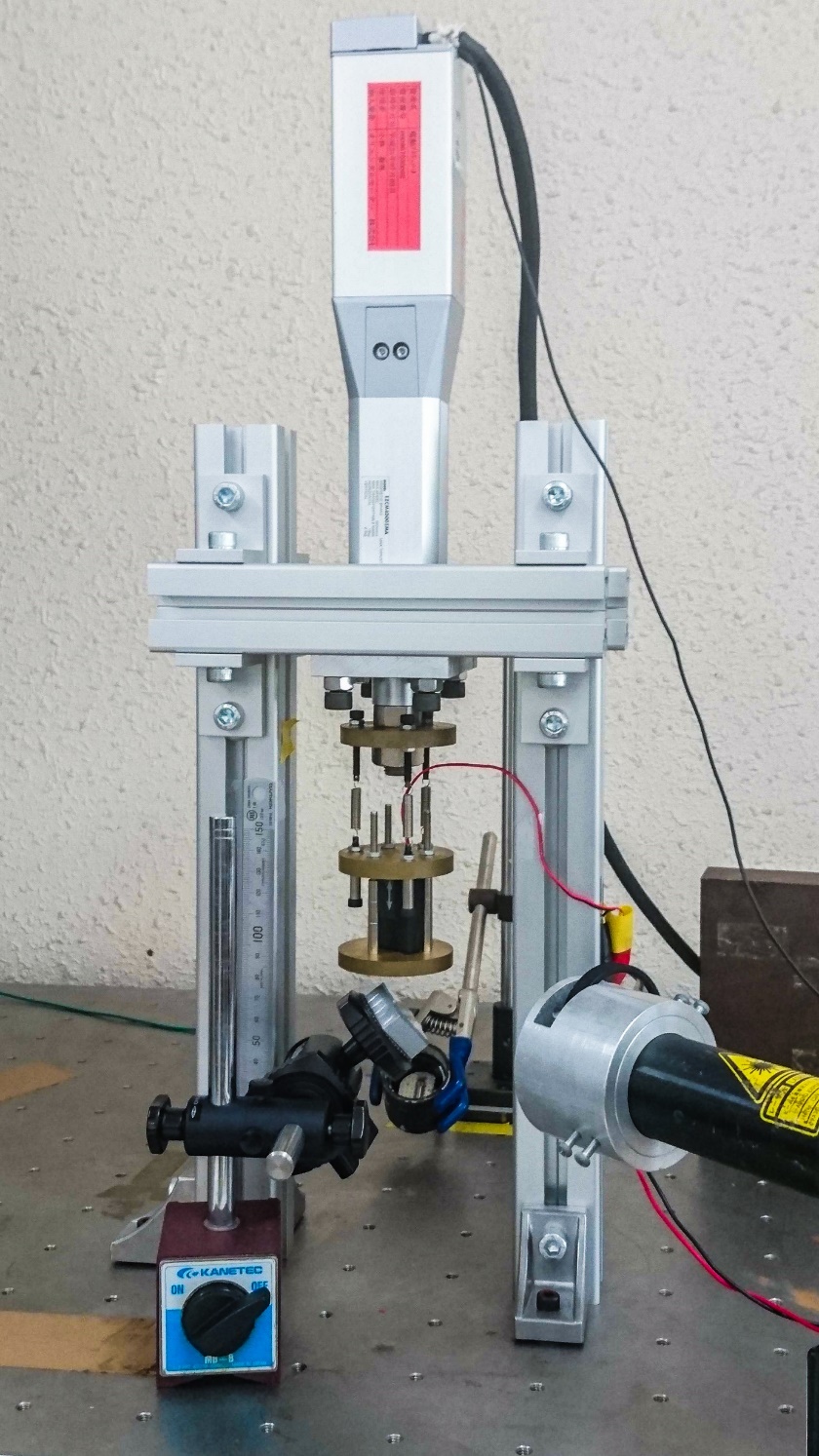 振動発電機を利用した可変減衰ダンパの製作と制振制御への応用
22
m2
リニアモータ
Development of variable damper by using vibration energy harvester and its application to vibration control
副振動系
Recently many machine use the vibration control for improve of safety and reliability. They are usually use active vibration control or passive vibration control.
But these systems can’t realize efficient control. Passive vibration control is convert vibration energy into thermal energy. Generally thermal energy is difficult to use. If this system could change to electrical energy by electromagnetic induction, it can use vibration control. In this research, we develop vibration energy harvester using vibration energy generator linear motor and laser displacement sensor. And verification of the vibration suppression by change electrical energy. Finally control vibration source’s amplitude by varying power consumption of vibration energy harvester with a variable load.
k2
c2
主振動系
振動発電機（副振動系）
学籍番号: 15304583　氏名: 齋藤 浄　指導教員: 小林 泰秀 准教授
c1
k1
Student ID No：15304583   Name: Kiyora Saito　Supervisor : Yasuhide Kobayashi
研究背景
実験装置
レーザｰ変位計（PSD）
多くの機械や乗り物は振動を発生する。それらは安全性、信頼性などの観点から、低減させることが望まれている。この手段として制振制御は広く利用されており、より性能の高く効率的な
制振制御の開発が望まれる。

従来研究
　アクティブ制御 → アクチュエータ 等(制御系) の使用 
　　　振動に対して逆位相のエネルギを投入(消費)し、制振
　　　高い制振性能を実現することが可能
　パッシブ制御 → ダンパ (エネルギ散逸要素) の配置
　　　振動を熱として変換、エネルギを浪費し、制振
　　　外部からのエネルギ入力が必要なく、独立して制御可能
　どちらも振動エネルギを利用することは出来ない
本研究
　減衰力のフィードバック制御→ 発電しながら制振
　　　振動エネルギを電気エネルギ（電力）に変換し制振
振動発電機の制振性能の検討は少ない
制振対象の振動周波数と発電機の固有振動数を一致させる必要がある
研究目的
市販の振動発電機を利用、発電による制振の実現
制振制御への応用、検証
市販の振動発電機を使用
振動発電機の共振周波数に合わせて引張バネを選定
PCより振動発電機端子間の抵抗値、リニアモータの入力振幅を変更
ミラー
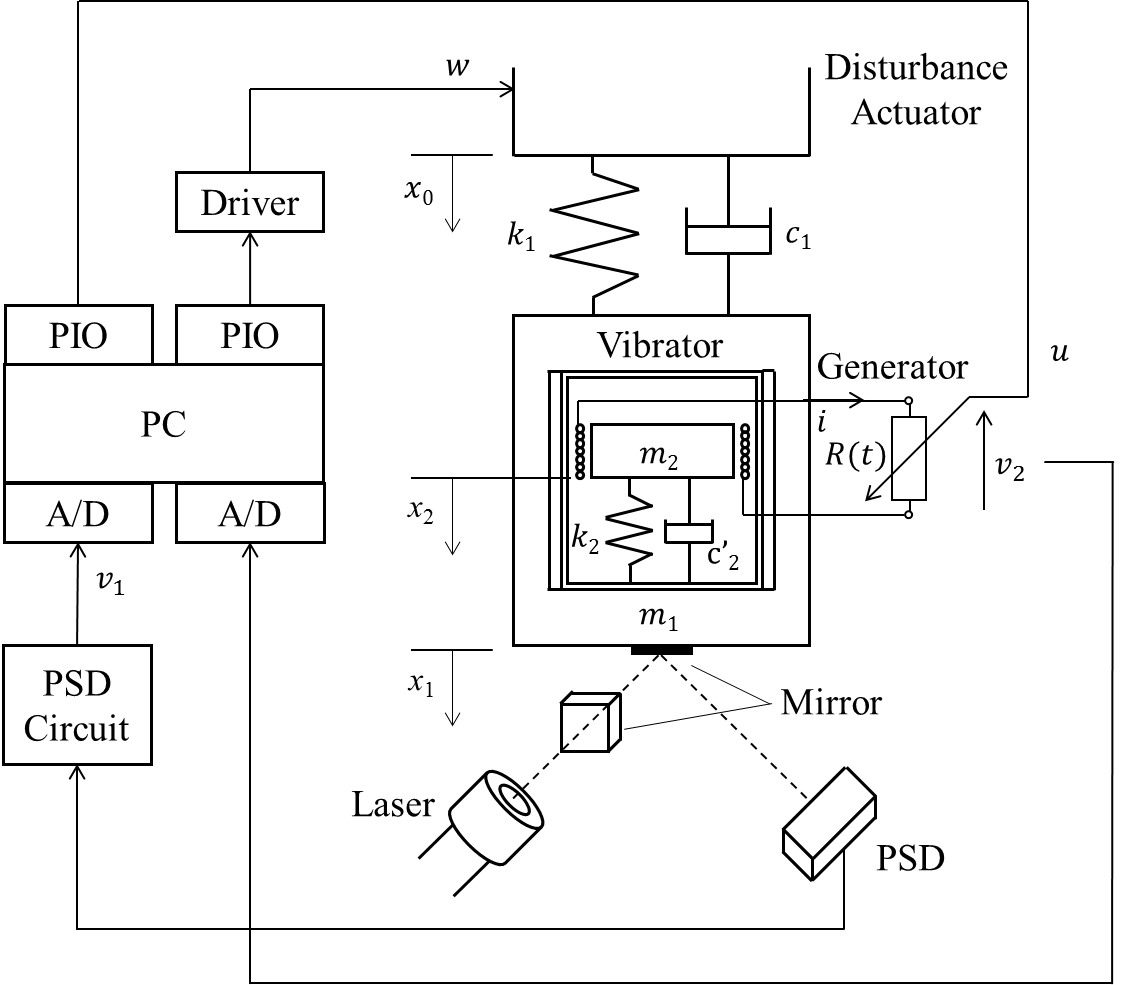 振動体（主振動系）
実験結果
周波数応答実験　振動発電機の端子間の抵抗値を変化



















計算結果と同じ傾向を示す結果となった
回路を開放させることで主振動系の共振周波数で加振した場合、振動を抑制することが可能
一部の入力周波数では短絡時に比べ振幅が大きくなる
制振と発電の関連があることを実験的に確認
低い抵抗値での変化は振幅に大きく影響する
それぞれの入力周波数に対して、発電電力を確認

制御実験　目標振幅一定
振動体振幅を目標として一定に制御












連続的に減衰力を変化させることを実現
目標振幅へ制御可能
従来研究と減衰力のフィードバック制御の実現
共振周波数可変機構（昨年度）

共振周波数の可変を実験的に確認
振動体
共振周波数が変化
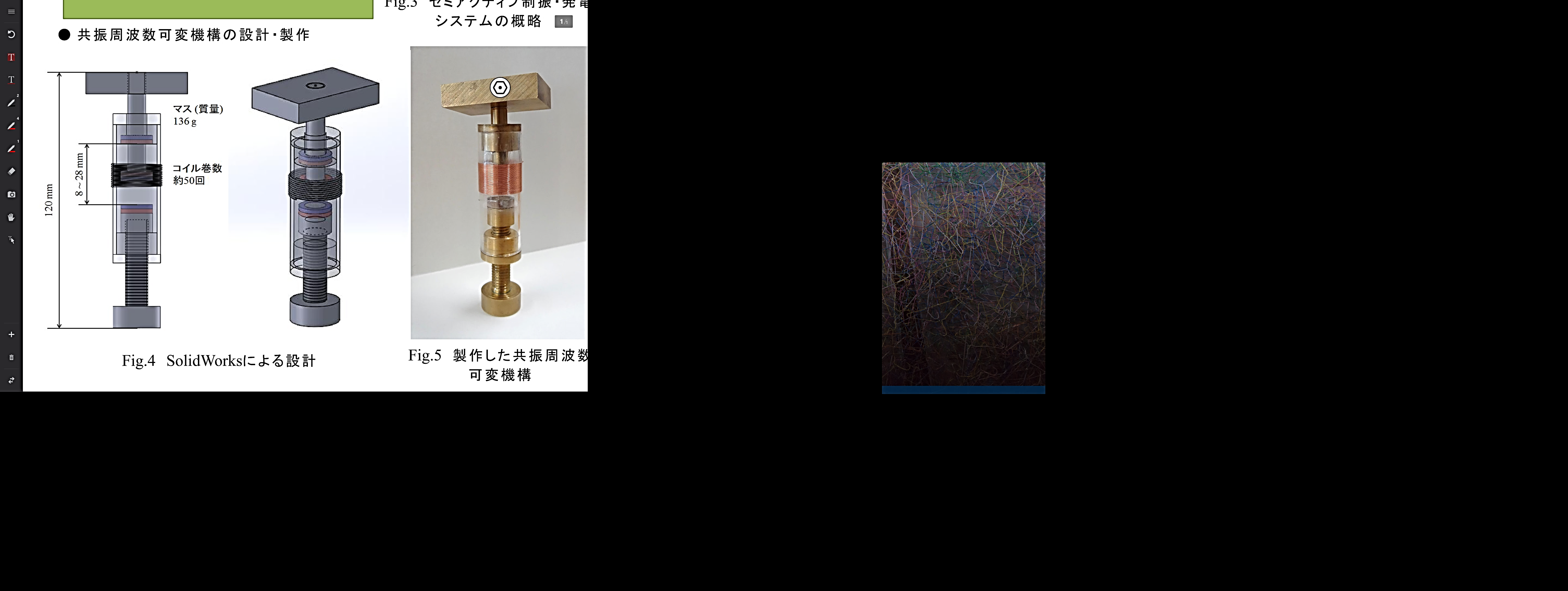 振動
磁石
制振と発電の関連確認（本年度）
振動発電機をダンパとして利用
振動エネルギを電気エネルギに変換、発電
抵抗値によって消費電力を変化させる
コイル
1+2減衰力のフィードバック制御（最終目標）
入力される振動に合わせて共振周波数を変更
発電により振動を抑制、目的に合わせて制御能力を調整
動吸振器における制振の解析 [1]
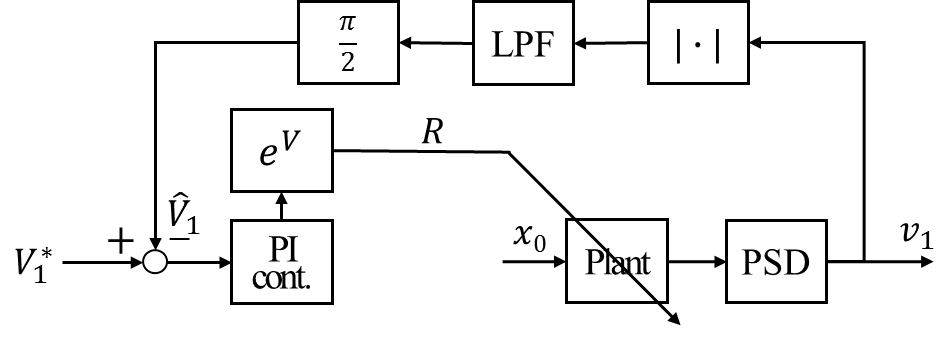 まとめ・今後の課題
[1]砂子田勝昭 ほか . わかりやすい振動工学, 共立出版株式会社,2012,74p